Division of Student Affairs
Division of Student Affairs
Departments
Campus Activities and Traditions
Campus Recreation
Counseling Center
Dean of Students Office
Lowman Student Center
Residence Life
Services for Students with Disabilities
Student Health Center
Student Involvement: Leadership & Service
Student Legal & Mediation Services
FY 2024 Accomplishments
Priority 1: Prioritize Student Success and Student Access
SHSU hosted the inaugural Bearkat Kickoff program. The required program engaged 3,151 freshmen, including 290 commuter students. This cross divisional effort offered a total of 479 sessions, with 68 peer mentors guiding freshmen through the experience. 
Fraternity and Sorority Life (FSL) partnered with Innovation Engagement Specialists to create a tag in Campus Connect that will identify all students in the FSL community. This allows for monitoring of grades, offering outreach and triage to students alerted by instructors as ‘at risk’, and connects them with academic support resources.
Students of Concern (SOC) implemented a new behavioral intervention process, a Behavioral Intervention Team (BIT) and digital workflow. The new digital workflow sends reports directly to the designated department to best serve the student's needs. Each academic college has a college liaison to assist faculty and staff.
A new cross-divisional Freshmen Retention Initiatives team is working to identify gaps and provide solutions, generate ideas for first-year student success, and implement new initiatives to retain students.
The Campus Recreation Center renovation and expansion project was completed.
The Counseling Center began its Let’s Talk series. Let’s Talk is a well-known counseling consultation service that provides drop-in consultation space for students needing mental health support.
Services for Students with Disabilities is partnering with the Counseling Center to present three programs to faculty and staff regarding working with students on the Autism Spectrum.
FY 2024 Accomplishments
Priority 2: Embody a Culture of Excellence
The LSC Kat Klub has been certified by the Professional Bowlers Association (PBA). The PBA is the major sanctioning body for the sport of professional ten-pin bowling in the United States.
Lara Patterson, Associate Director for Camps, Outdoors, and Aquatics attended renewed her Wilderness First Responder certifications through the National Outdoor Leadership School (NOLS).  This certification allows her to provide medical intervention in austere environments where access to medical care is delayed.
Peer Health Ambassadors have begun pop-up events on campus in residence halls, dining halls, and the Newton Gresham Library. Students who stop by PHA events fill out a feedback survey. On average, interaction with PHAs by students was rated as 4.97 out of 5.
Student Wellness has begun the process of working with the JED Foundation to apply for Sam Houston State University to become a JED Campus starting Fall 2024.
FY 2024 Accomplishments
Priority 3: Elevate the Reputation and Visibility of SHSU
Campus Recreation Club Sport programs have been very successful  competing on the regional and national stage, including Club Tennis, Trap and Skeet, Bass Fishing, and Men’s Rugby.
LSC staff are actively engaged in their professional association, Association of College Unions International, by accepting volunteer planning and registration positions for their regional conference, as well as presenting at the national level.
Connor Rice, Assistant Director Intramurals and E-Sports,  and the Esports program staff co-hosted the Sam Houston E-Sports Summit. The partnership with the College of Mass Communications and Campus Recreation saw more than 90 students travel from across the state to compete in a Super Smash Bros tournament that was live-streamed to an audience of just over 500.
SHSU participated in a study on wastewater surveillance for SARS-CoV-2 conducted by the Texas Department of State Health Services (DSHS) with Rice University and the Baylor College of Medicine during the COVID pandemic. Results of the study will be published in the CDC (Centers for Disease Control) Morbidity & Mortality Weekly Report (MMWR) with SHSU listed as a contributor.
Erica Bumpurs, Executive Director of Student Health and Wellbeing, was nominated to serve on the American College Health Association (ACHA) National Board as the Region I Representative. 
Dr. Drew Miller, Interim VP for Student Affairs, recently presented at ACPA’s annual convention. The presentation titled “It’s Gonna Be Fine: Creating Opportunity Through Change” was selected by the Senior Student Affairs Officer Community of Practice as their sponsored program for the convention. After the convention, Dr. Miller was invited to re-present this program during a national webinar that the group will be hosting this summer.
FY 2024 Accomplishments
Priority 4: Expand and Elevate our Service to the State and Beyond
LSC Kat Klub is working on hosting an Inaugural Professional Bowlers Association bowling tournament.
University Camp hosted the Texas A&M Forest Service and College of Education Project Learning Tree event. There were 150 senior education majors in attendance.
TDCJ executive leadership hosted its annual four-day Focused Leadership Conference at the University Camp.  Campus Rec team members hosted the event and facilitated leadership development exercises on the challenge course.
Women’s club soccer team members are volunteering as coaches for a non-profit youth soccer league in Willis.  They travel two times per week to coach youth teams.
Campus Recreation E-Sports elevated their Twitch streaming platform to an affiliate program, allowing the program to create more engaging content and grow the SHSU brand.
Student Organizations completed over 6,400 community services hours within Huntsville and the Greater Houston area for Fall 2023.
The SHSU Spirit Program has completed volunteer community service hours, with every Spirit Program athlete finishing 75 community service hours, bringing Spirit Programs' total community service hours for SHSU Spirit Programs to 7,575.
Student Involvement: Leadership & Service collaborated with Fraternity & Sorority Life, the Center for Community Engagement, and the Chief Experience Office to organize the annual day of service in the Huntsville community in recognition of Dr. Martin Luther King Jr.’s legacy of service. 60+ students/faculty/staff participated in the project, splitting up across four service sites in the Huntsville community: Boys & Girls Club of Walker County, Good Shepherd Mission, Huntsville ISD Transportation, and Huntsville Cemeteries.
FY 2025 Keep Doing
Supportive Data
FY 2025 Keep Doing
Supportive Data
FY 2025 Stop Doing
FY 2025 Stop Doing
FY 2025 Stop Doing
Supportive Data
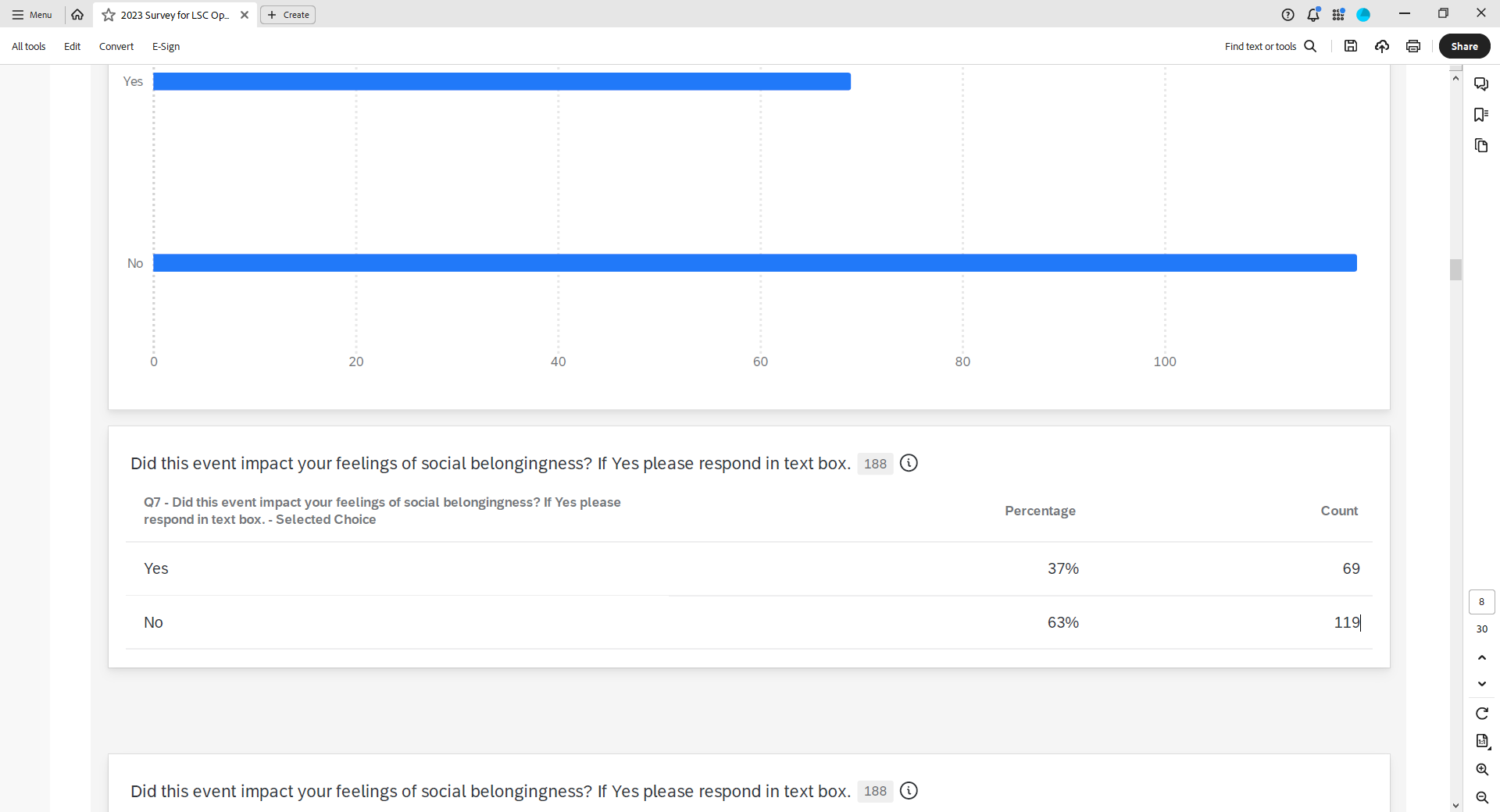 FY 2025 Start Doing
Supportive Data
Intramurals
·                     FY 23 Unique Participants as of April 1st: 1581 Participants
·                     FY 24 Unique Participants as of April 1st: 1822 Participants
·                     15% increase
Esports
·                     FY 23 Unique Participants: 599 Participants
·                     FY 24 Unique Participants: 672 Participants
·                     12% increase
 
Gender Breakdown for Intramurals: FY 24 3187 Male (83%), 628 Female (16%)
Student Affairs
KEEP DOING
Bearkat Camp
Faculty in Residence Program
STOP DOING
Transfer Bearkat Camp
Miss Sam Houston Pageant 
Annual Campus-Wide Holiday Open House
START DOING
E-Sports Expansion
Questions?